«Спортивные соревнования: Мы со спортом дружим»

Цель: укрепить физическое и психическое здоровье детей.

Задачи:
 - обогащать представление детей о том, как поддерживать и 
укреплять свое здоровье;
-накопление двигательного опыта детьми;
-закреплять двигательные умения в физических упражнениях и 
подвижных
играх;
-внедрение здоровьесберегающих технологий;
-воспитание физических качеств: выносливость,ловкость, 
координацию движений.
1 Эстафета.
Задания:
-пробежать по кочкам;
-прокатить бревно, лежа на животе;
-бросить метбол.
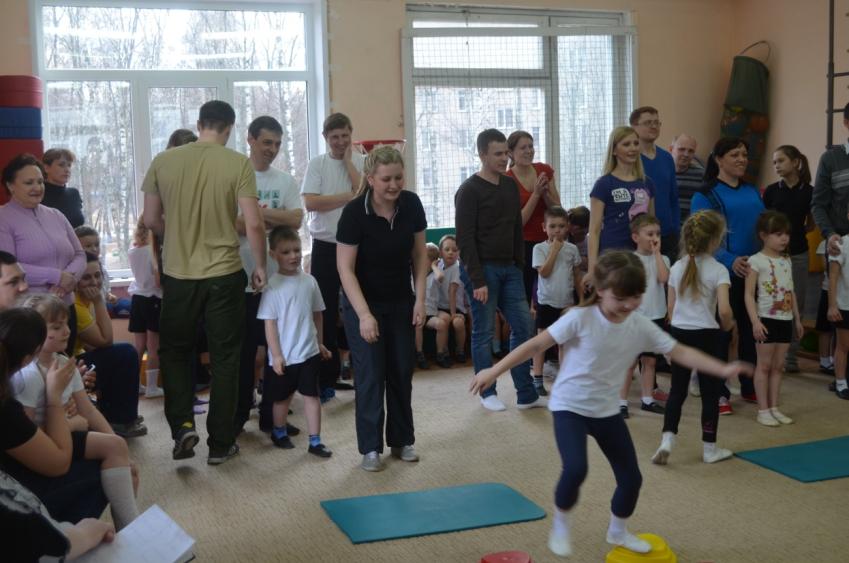 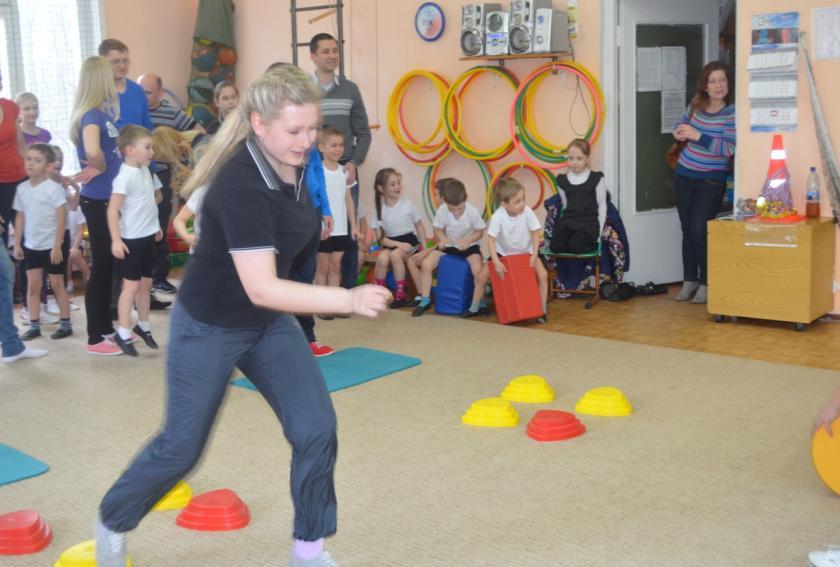 2 Эстафета «Защита укрепления».
Дети становятся в круг, в центре него 
ставится кегля, капитан команды
 должен защитить кеглю.
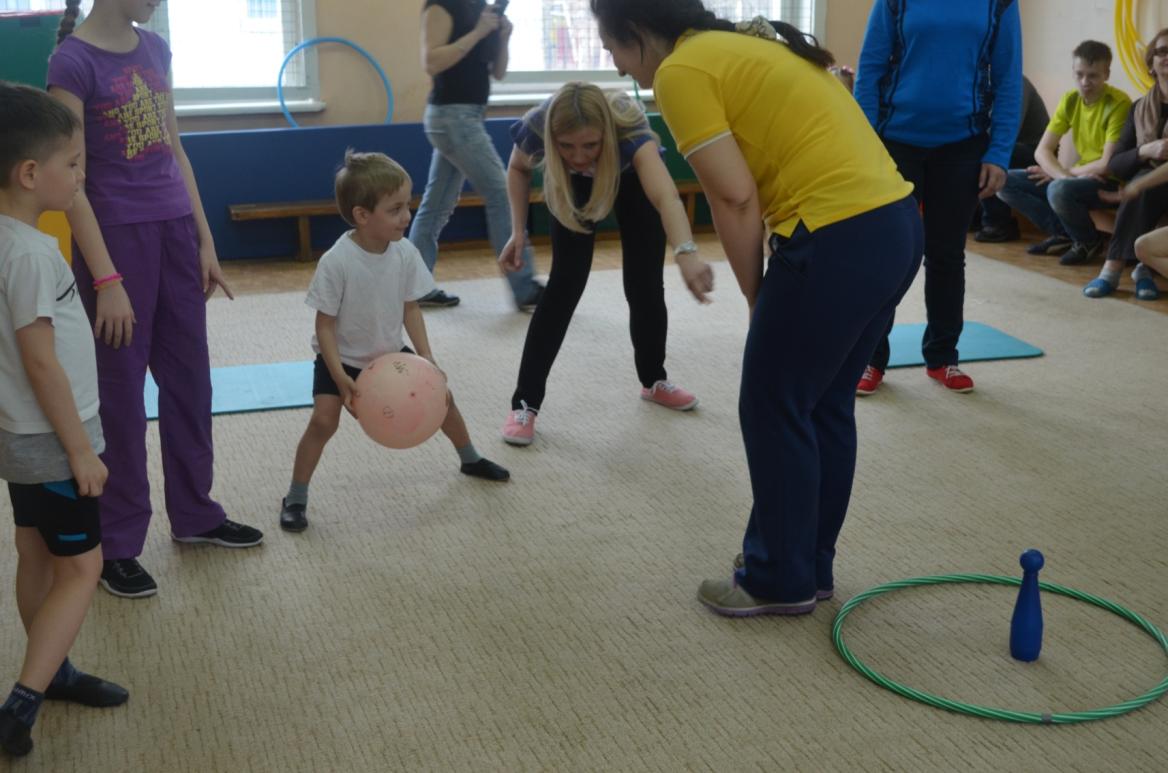 3 Эстафета «Меткий удар».
На землю кладут мяч на расстоянии 10 шагов, 
с завязанными глазами нужно подойти
 к мячу и ударить по нему.
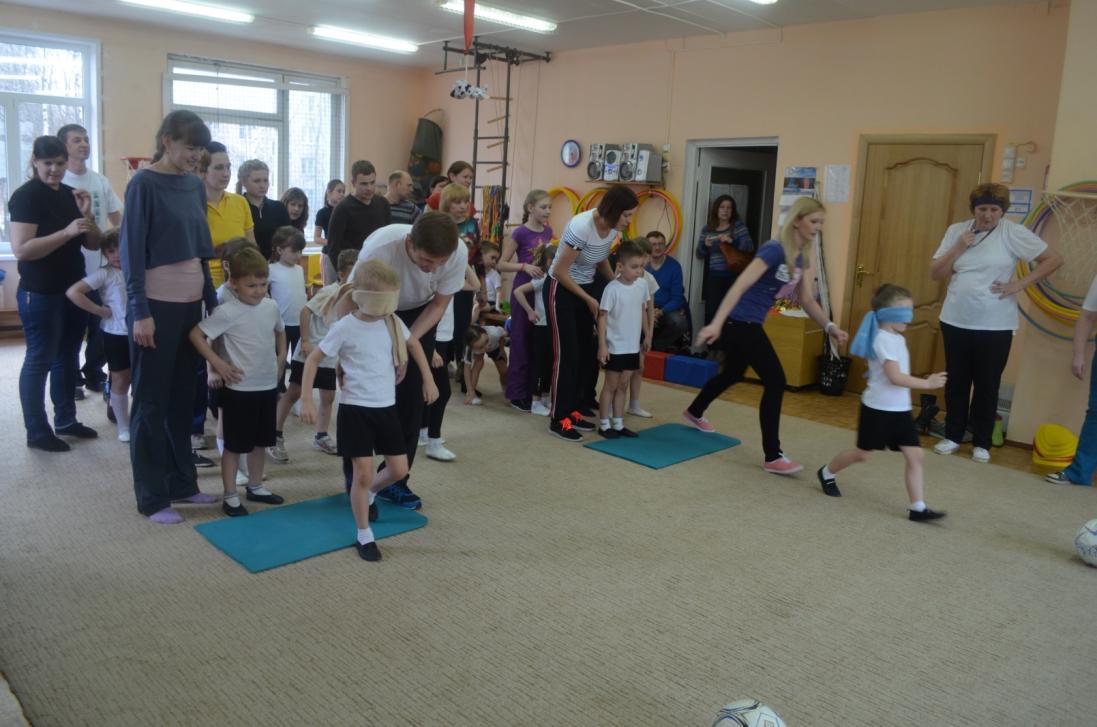 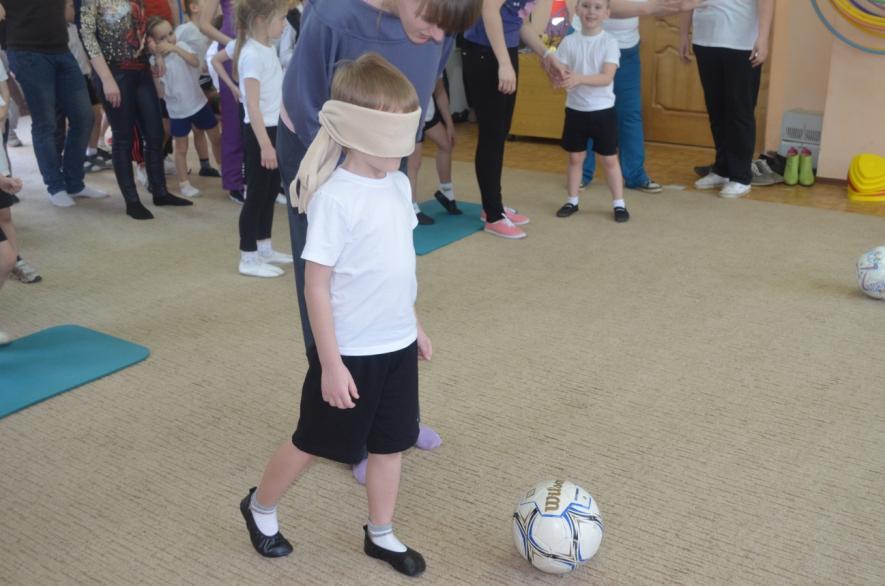 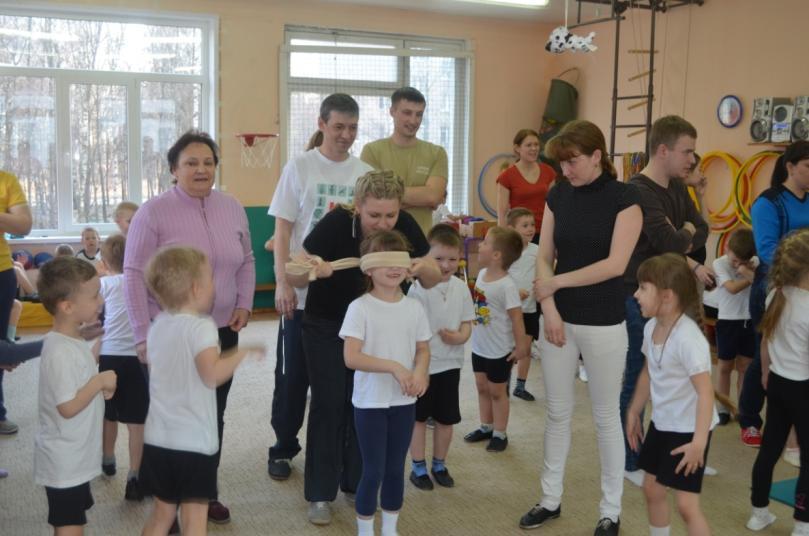 4 Эстафета «Мяч через голову».
Игроки двух команд одновременно, стоя спиной к финишу
 кидают мяч назад через голову. Побеждает, тот, 
кто дальше кинет.
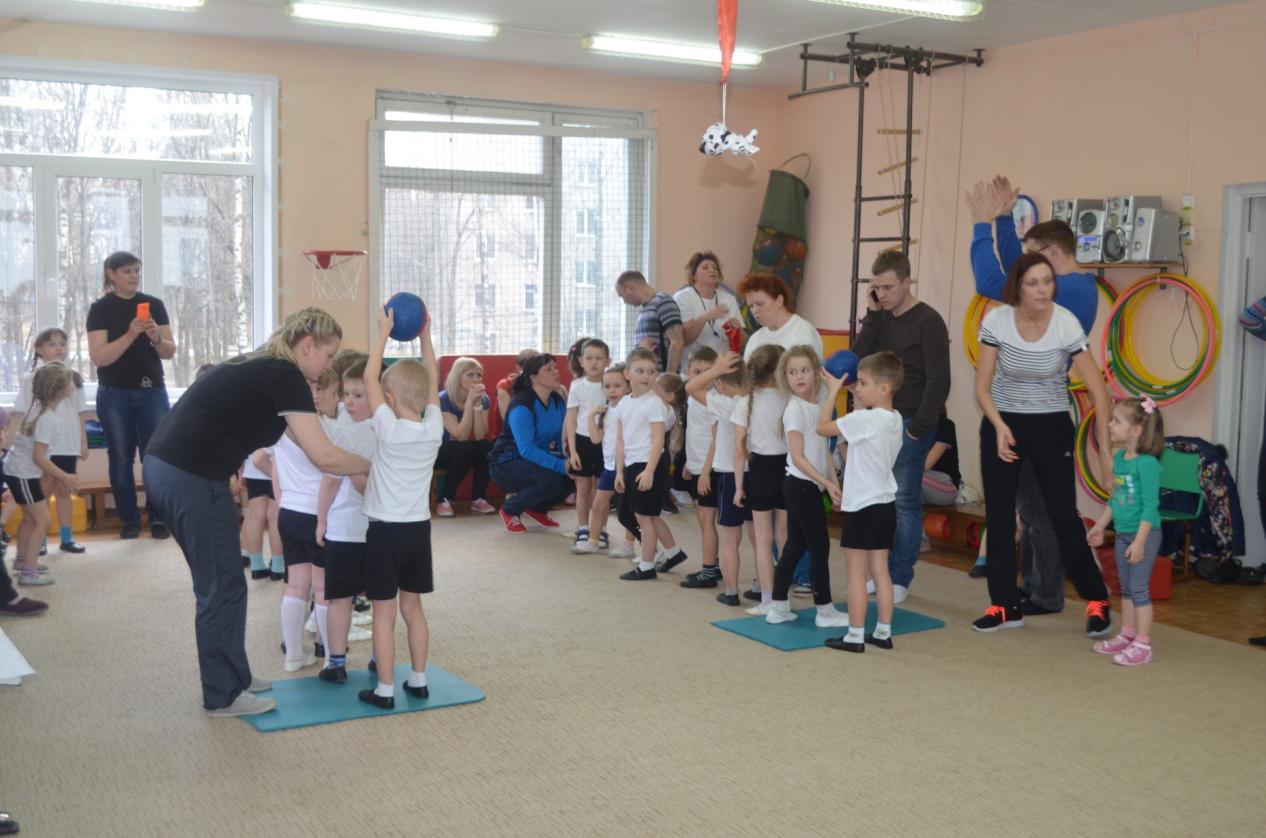 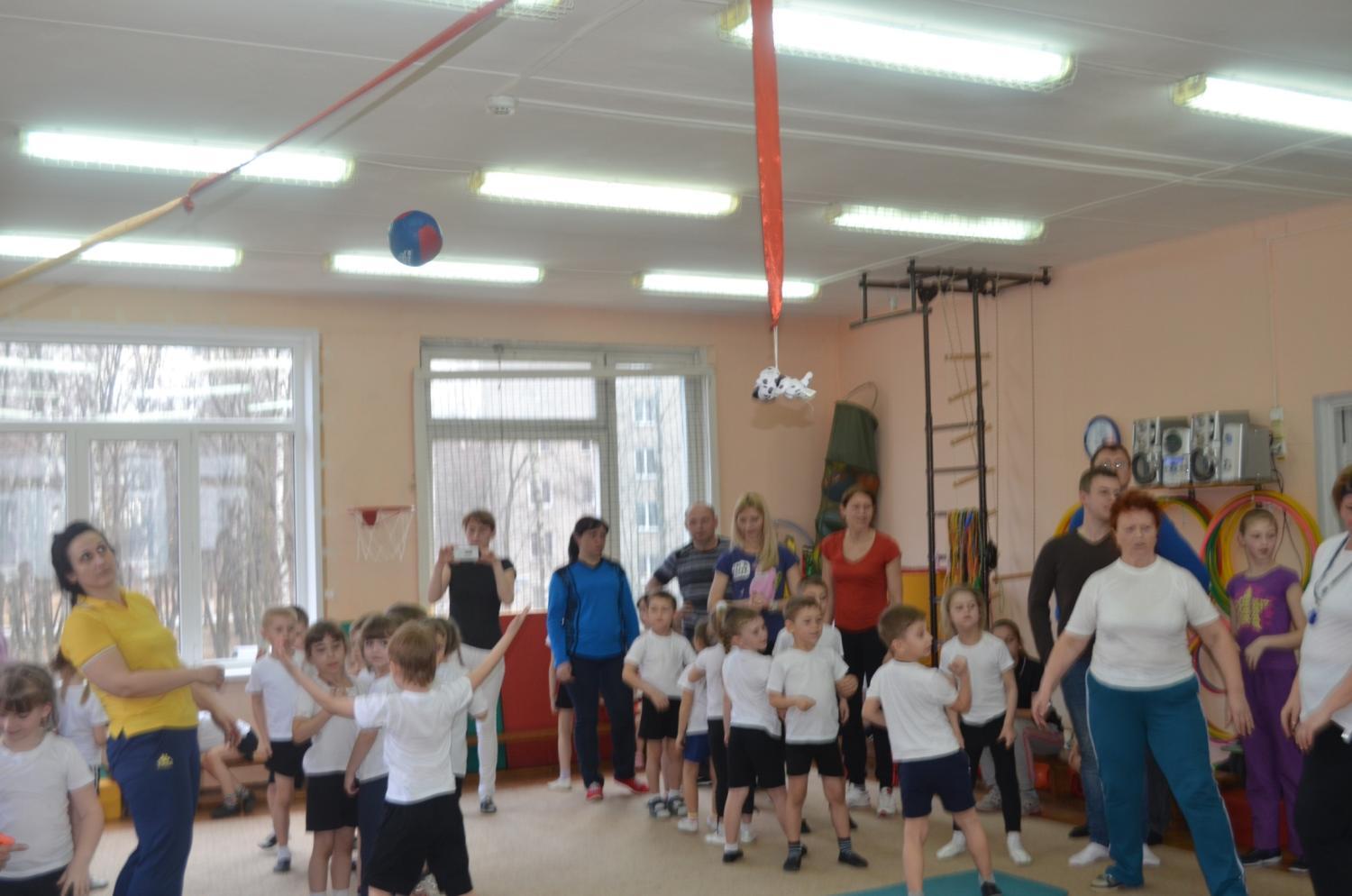 5 Эстафета «Серсо».
Перед участниками стоят конусы, игроки должны 
набросить на него обруч.
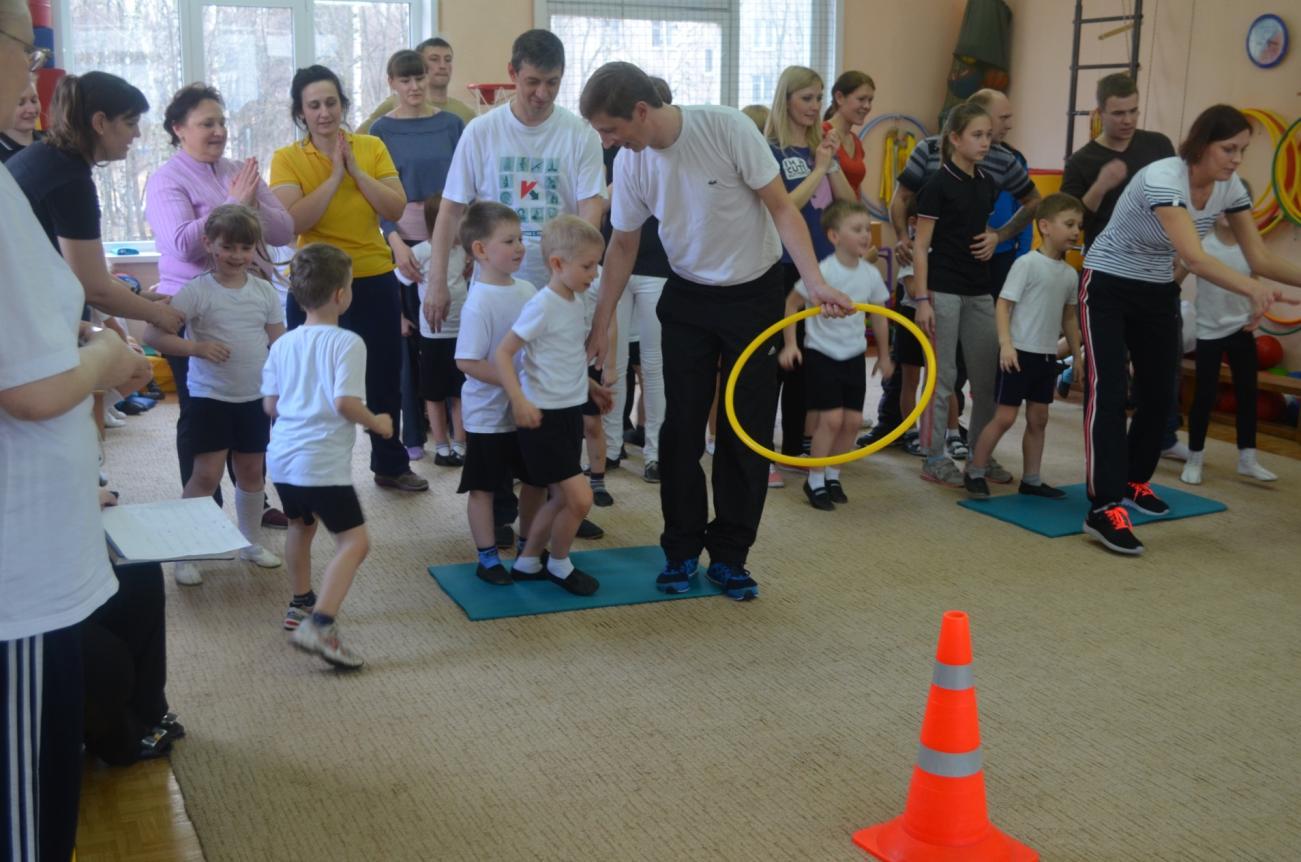 Награждение медалями!
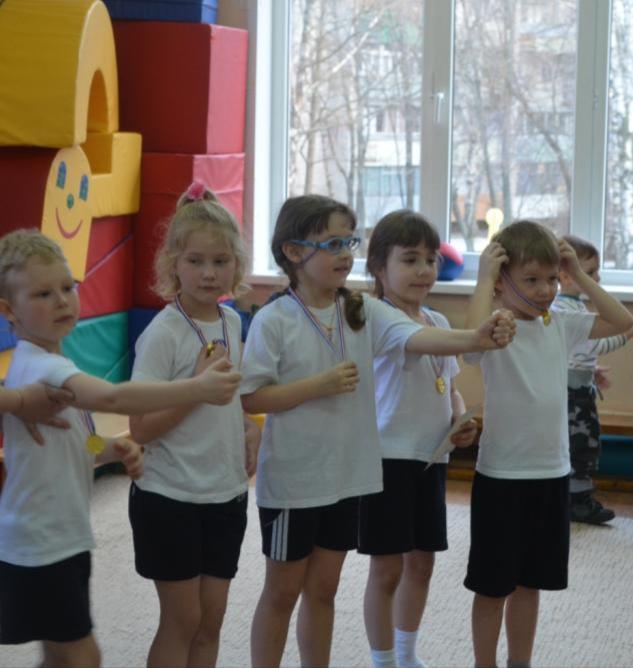 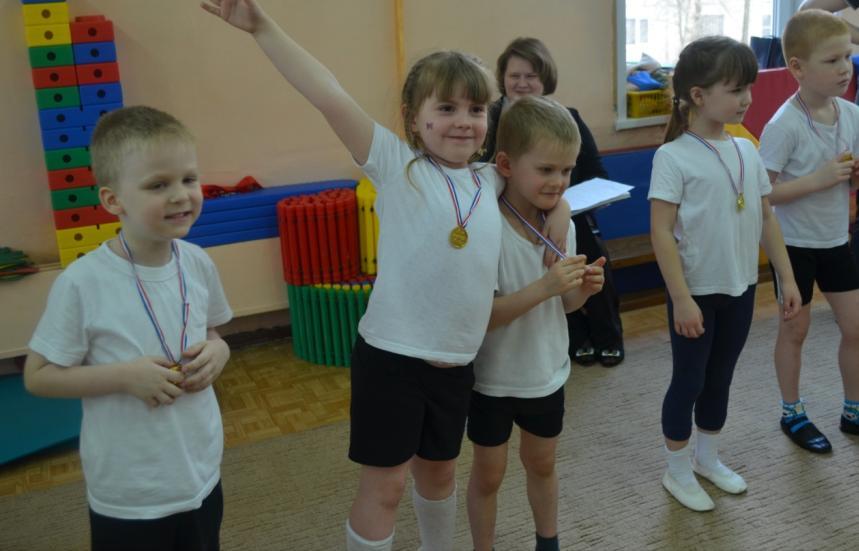 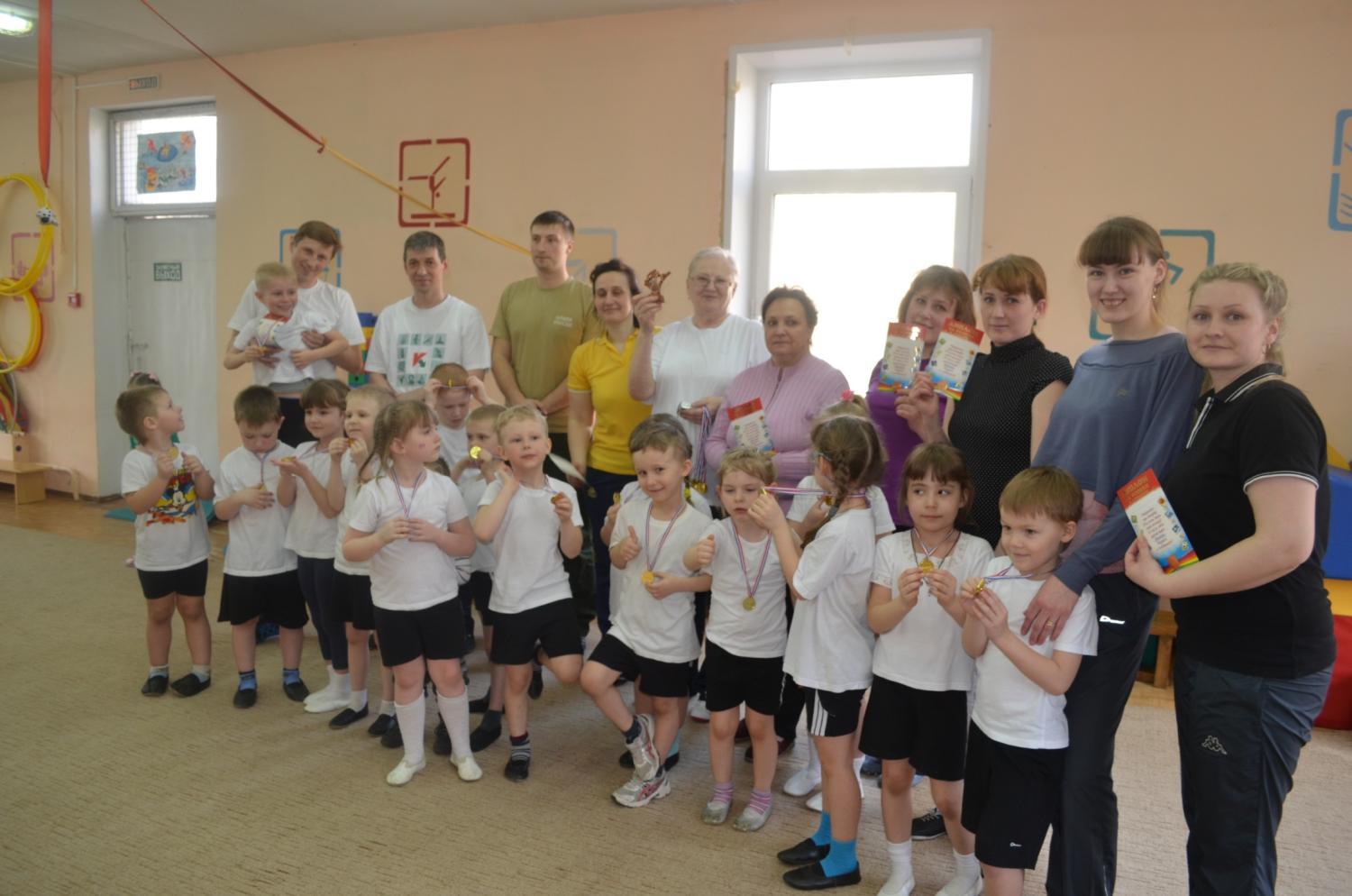